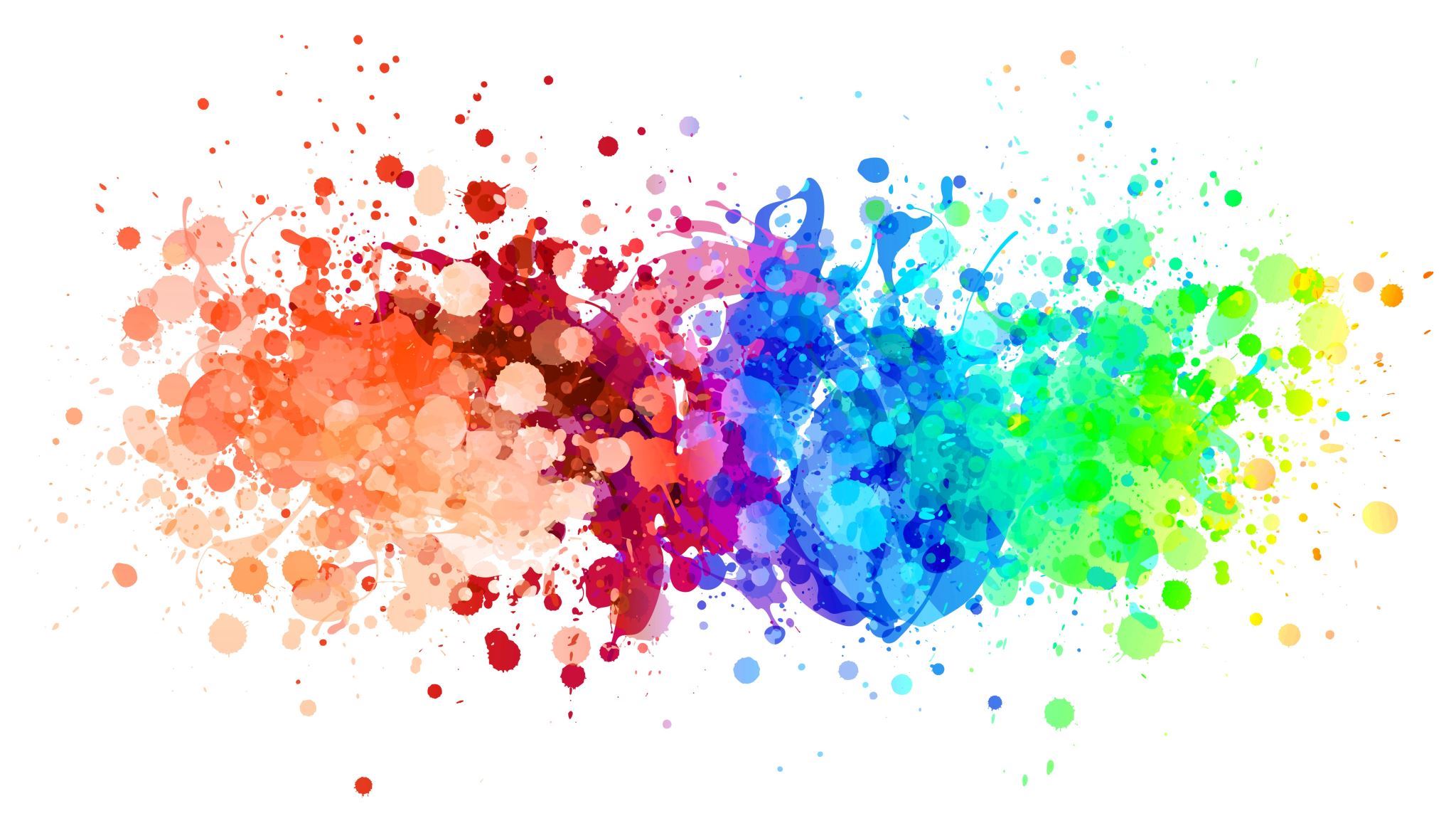 Esti-Mystery
By: Isaac Green
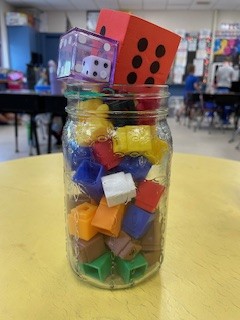 Cube attack
How many building cubes are in the jar
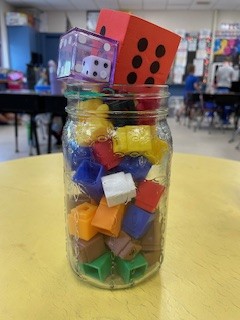 Clue 1 
The answer is between the product of 5 times 4 and 90

Clue 2
The answer is a prime number

Clue 3
The answer does not include the digits 1 and 7  

Clue 4
The ones place in the answer does not include the answer to 5+4
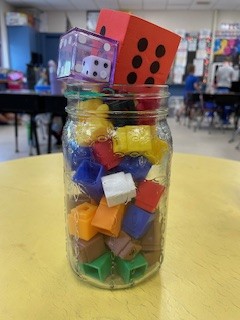 THE REVEAL:
53
PICTURE